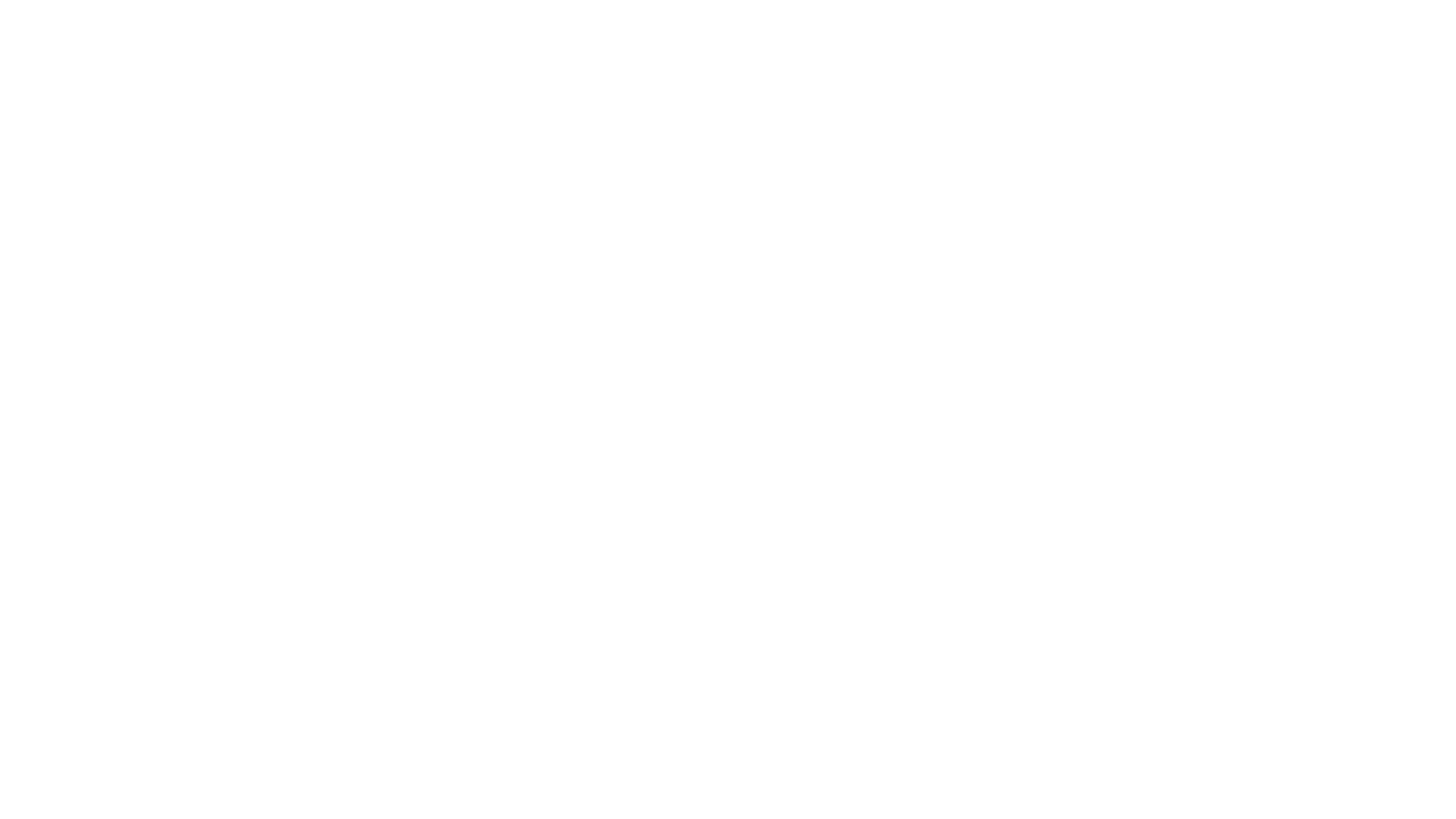 Contemporary Urban Environments
2020 A Level Paper
6 Mark Analyse Question (AO3) – Generic mark scheme
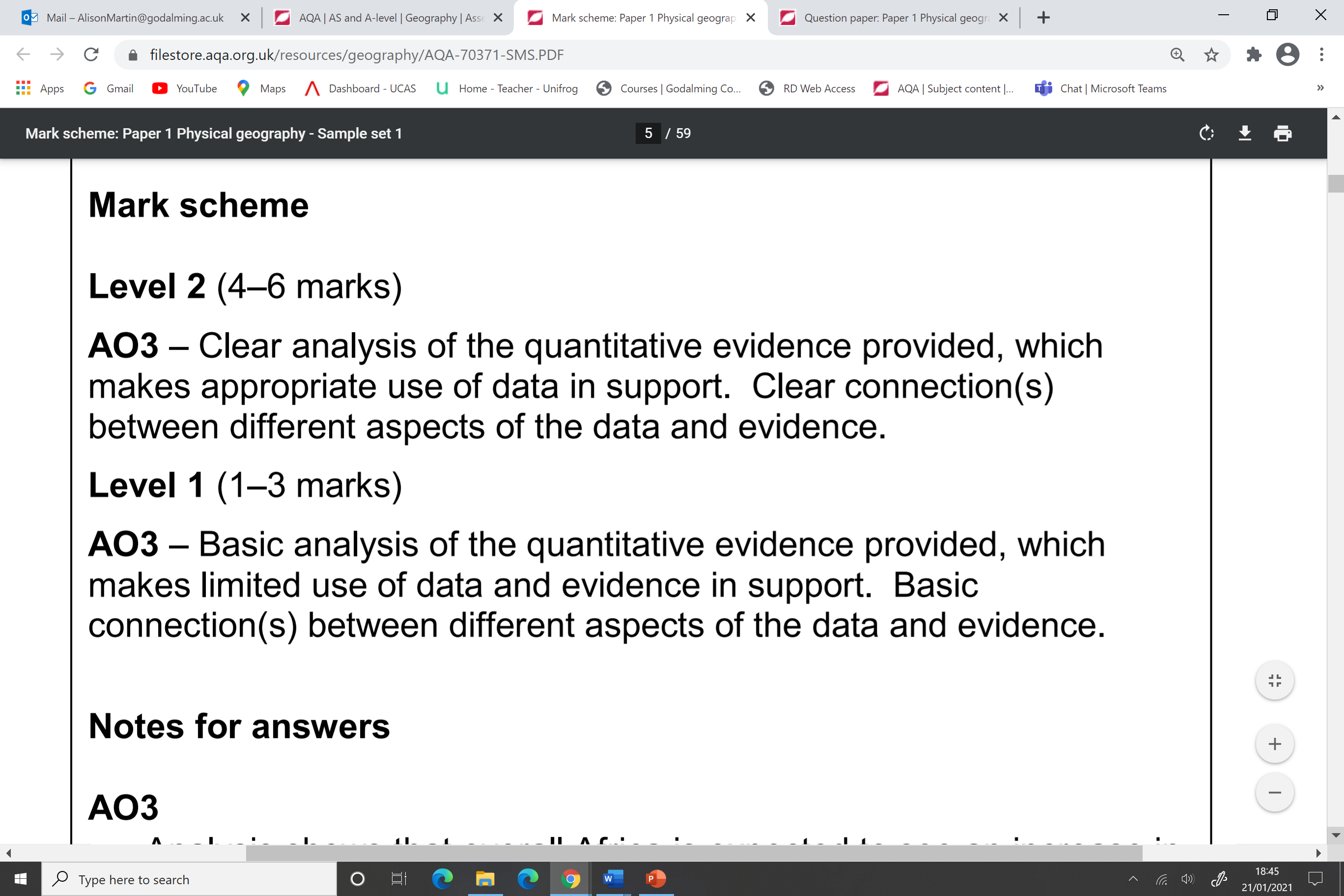 20 mark essay – Generic mark scheme
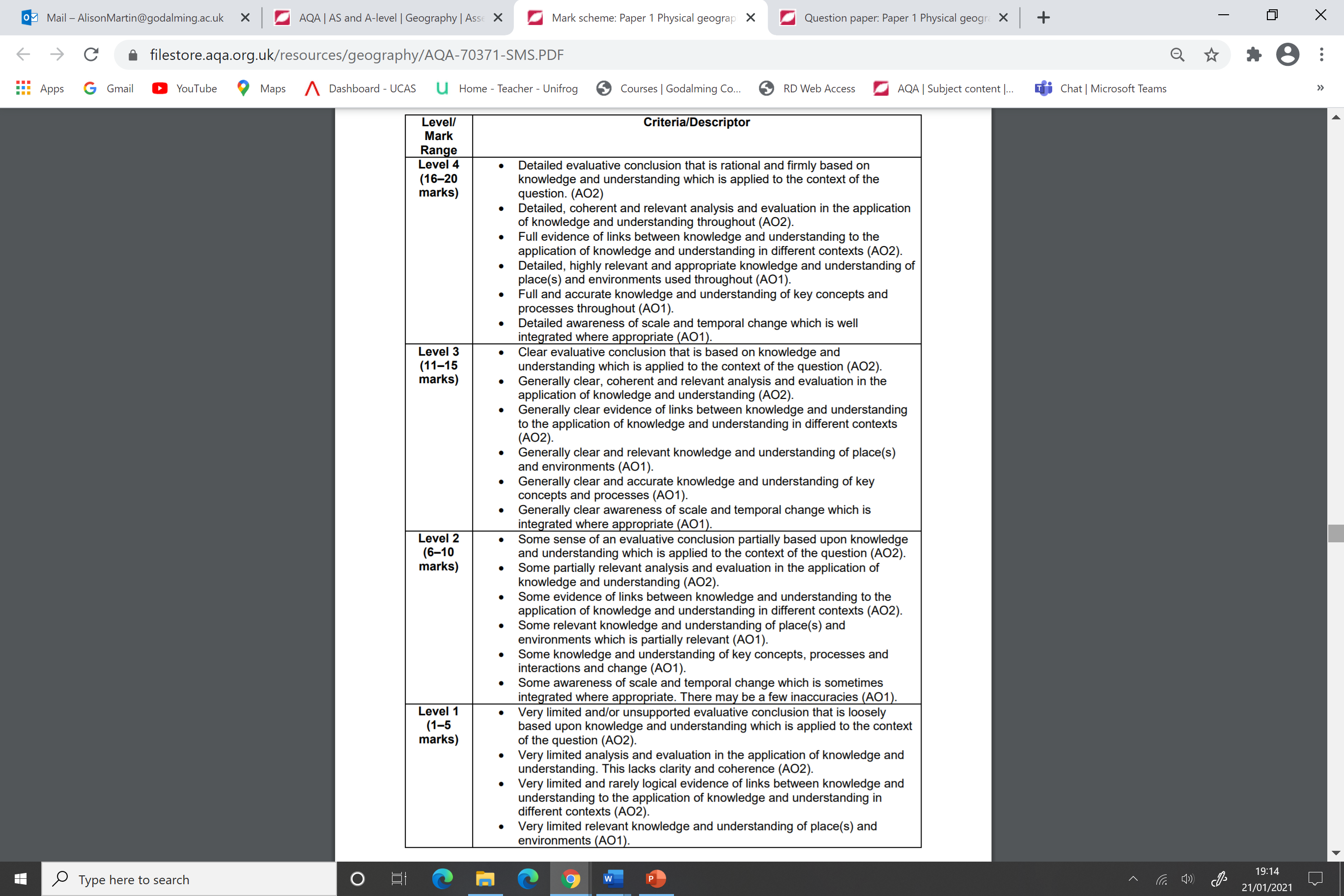 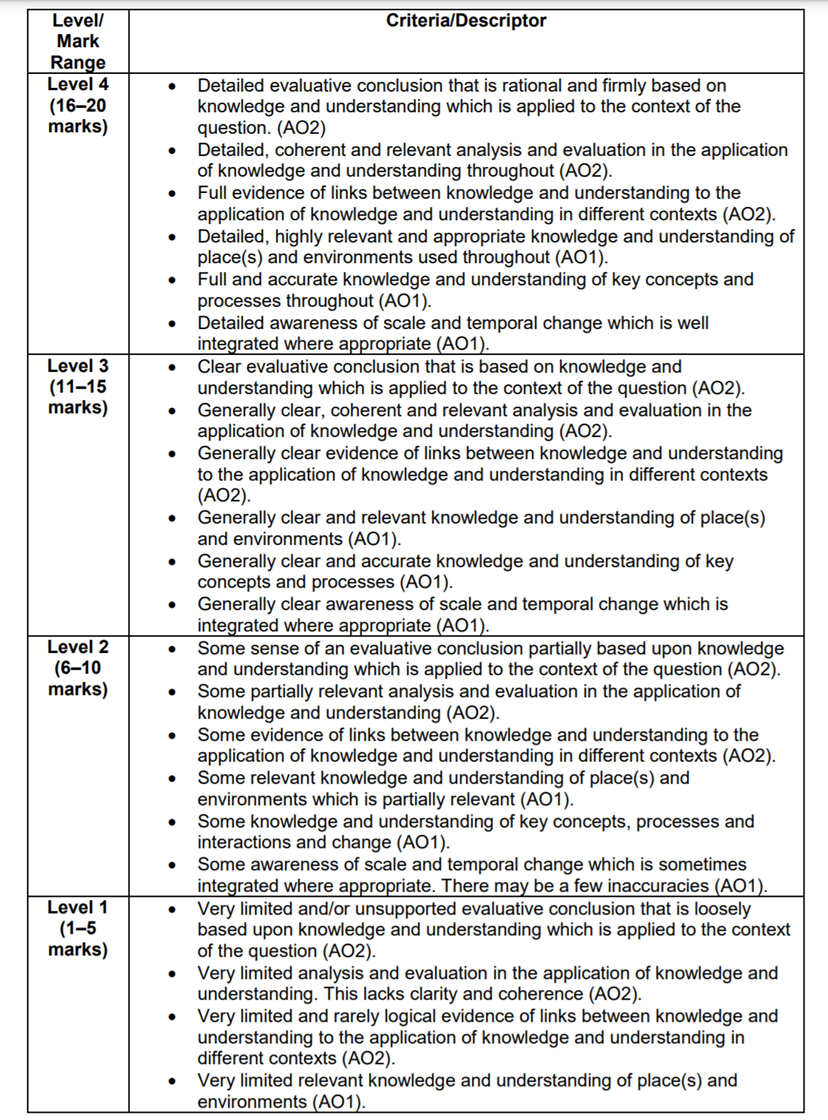 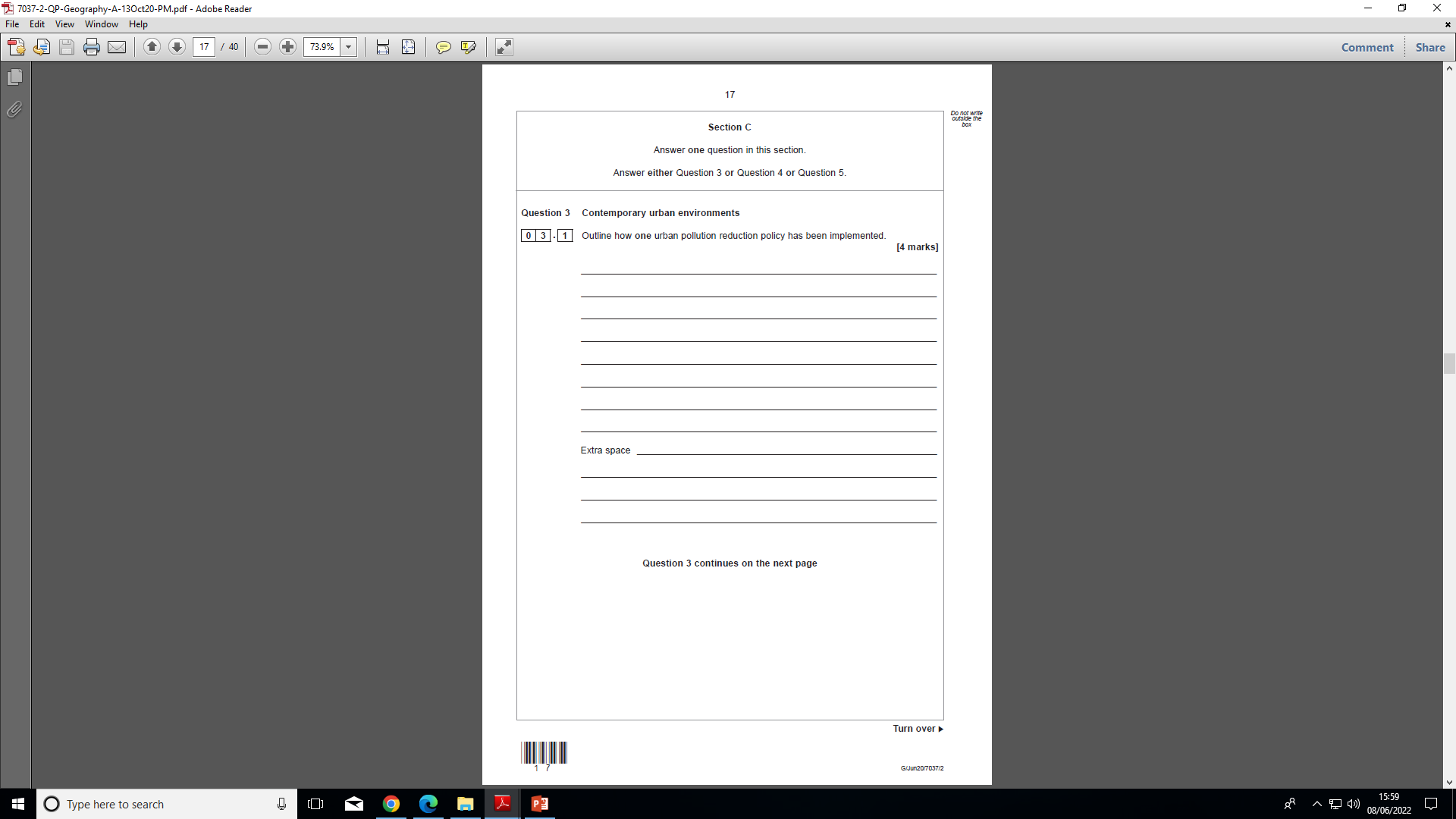 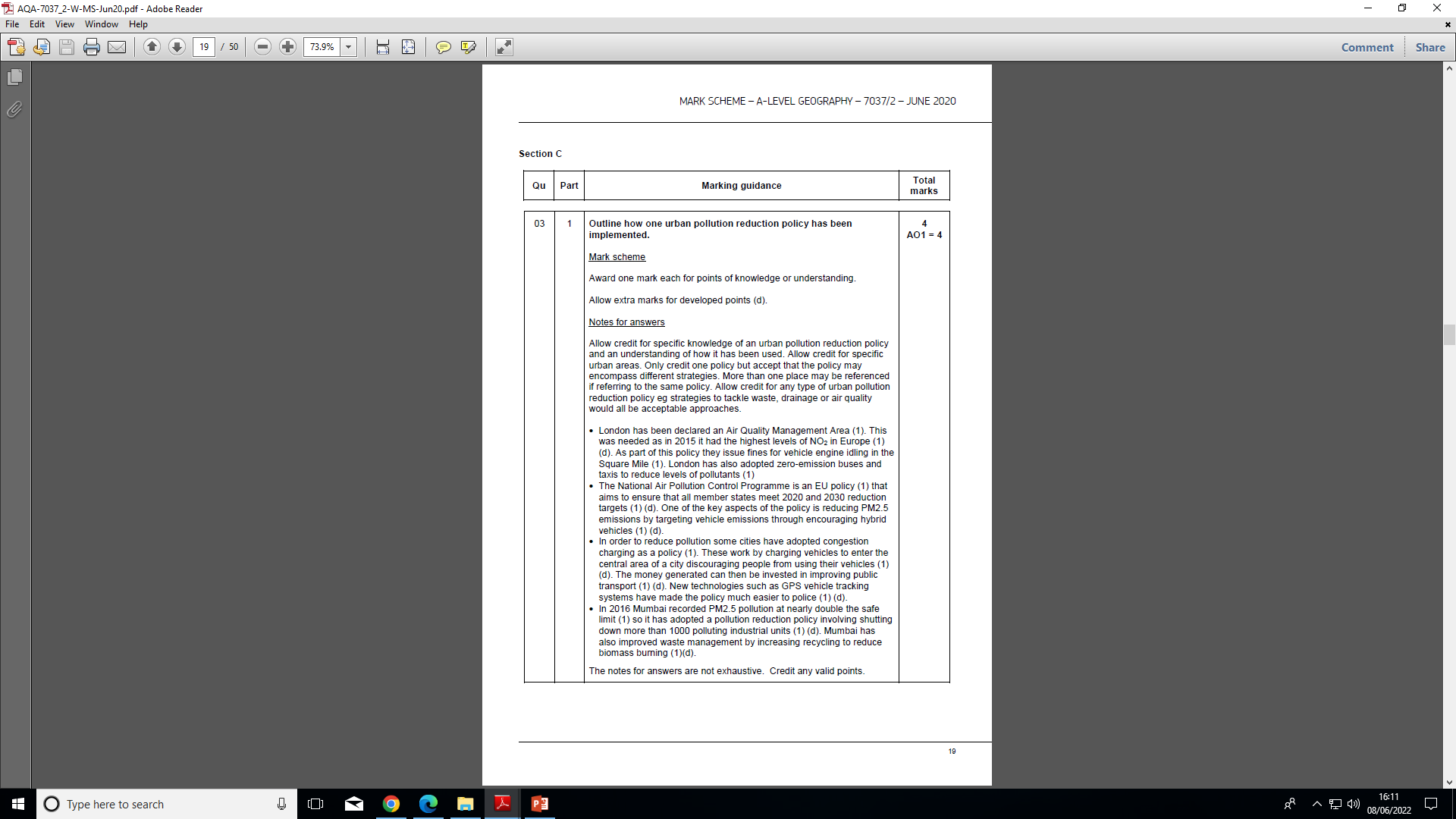 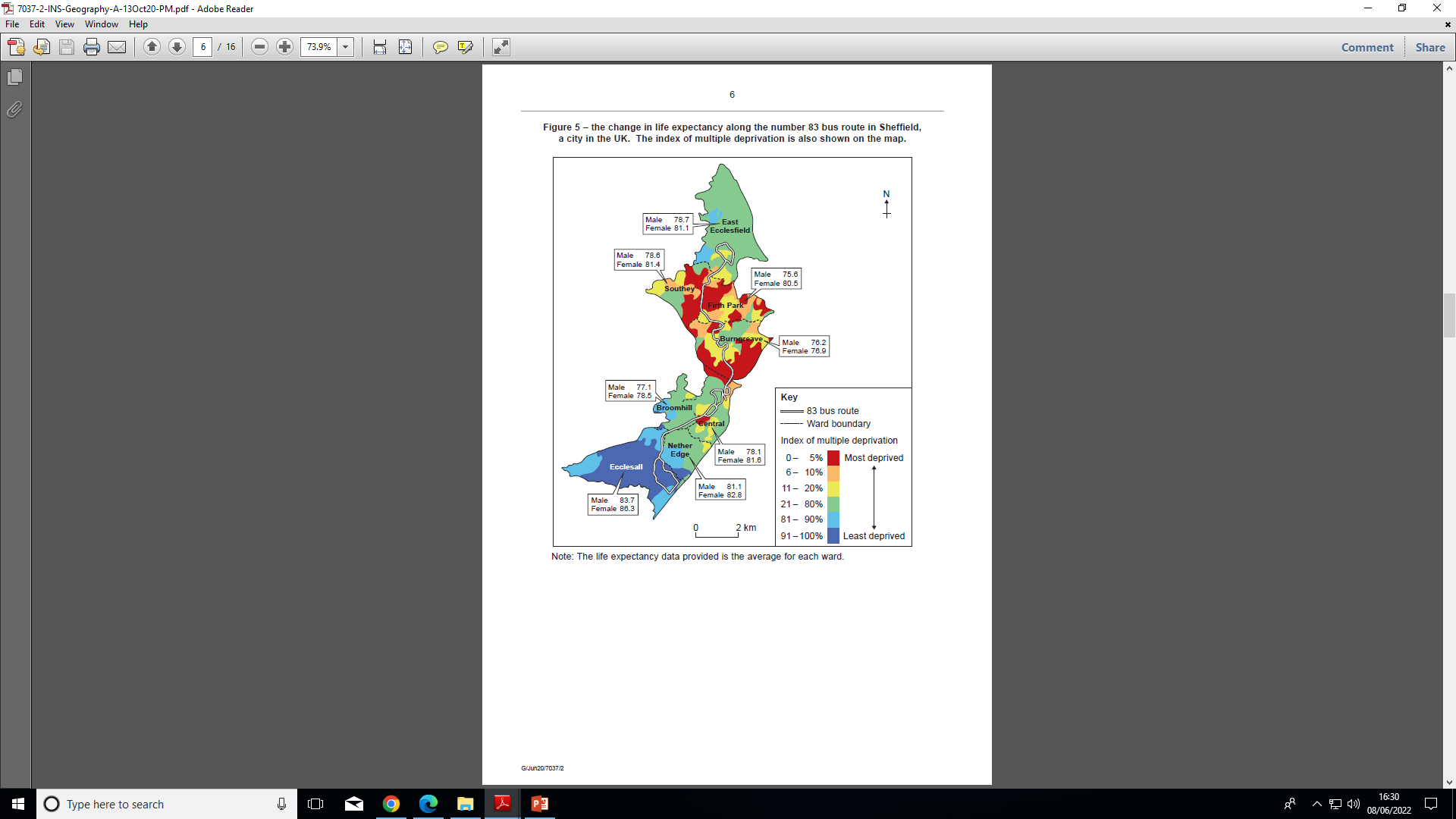 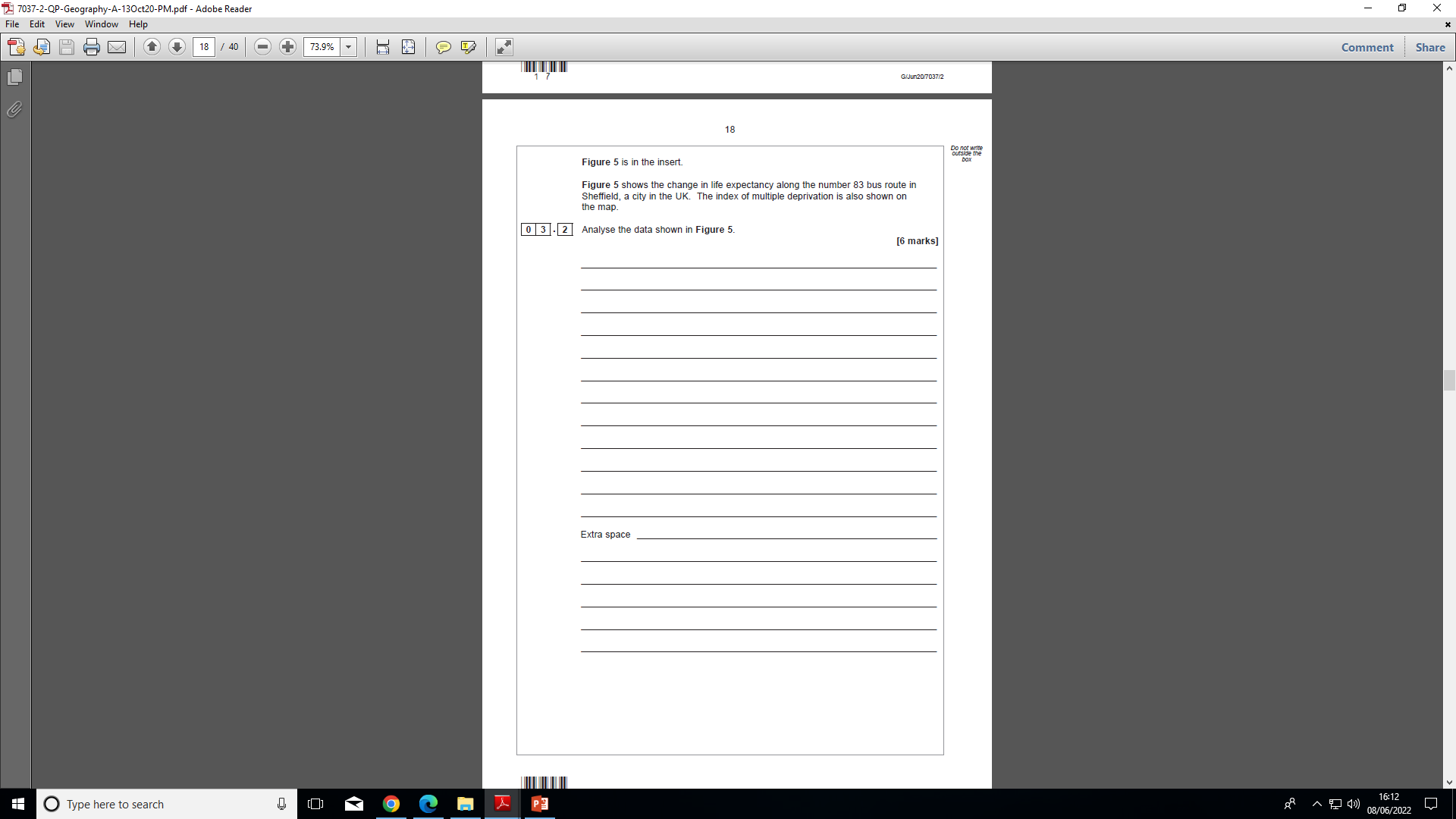 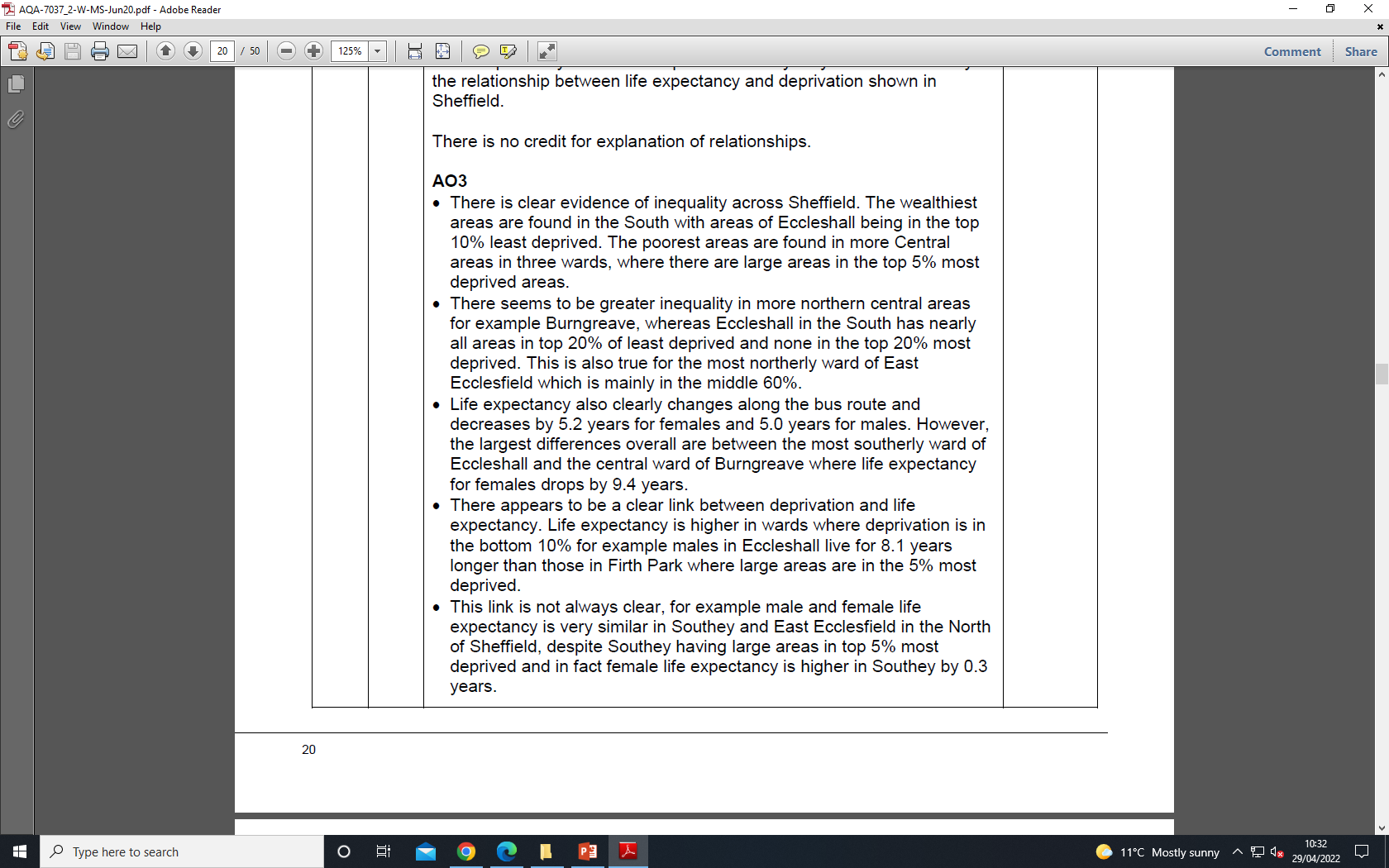 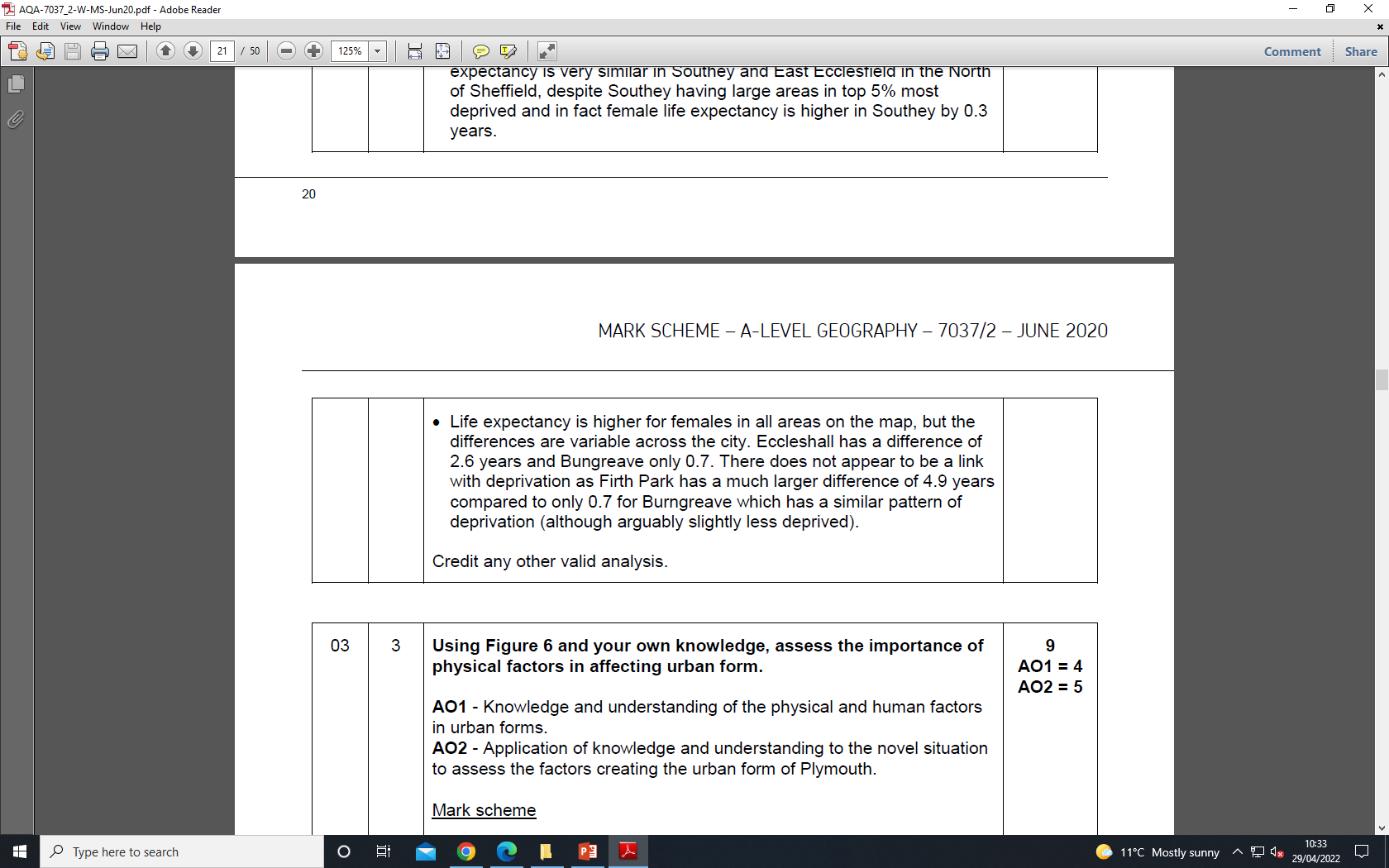 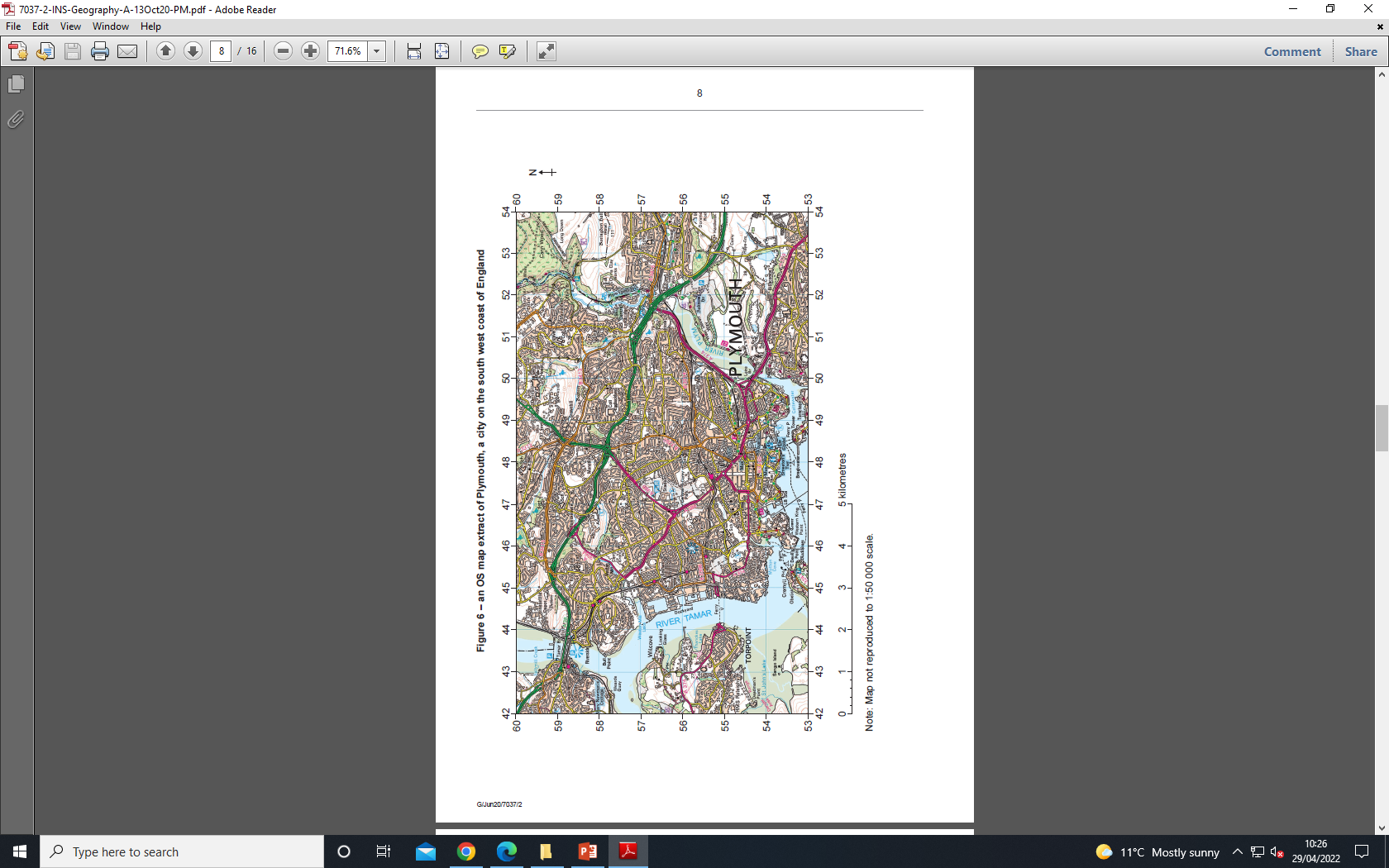 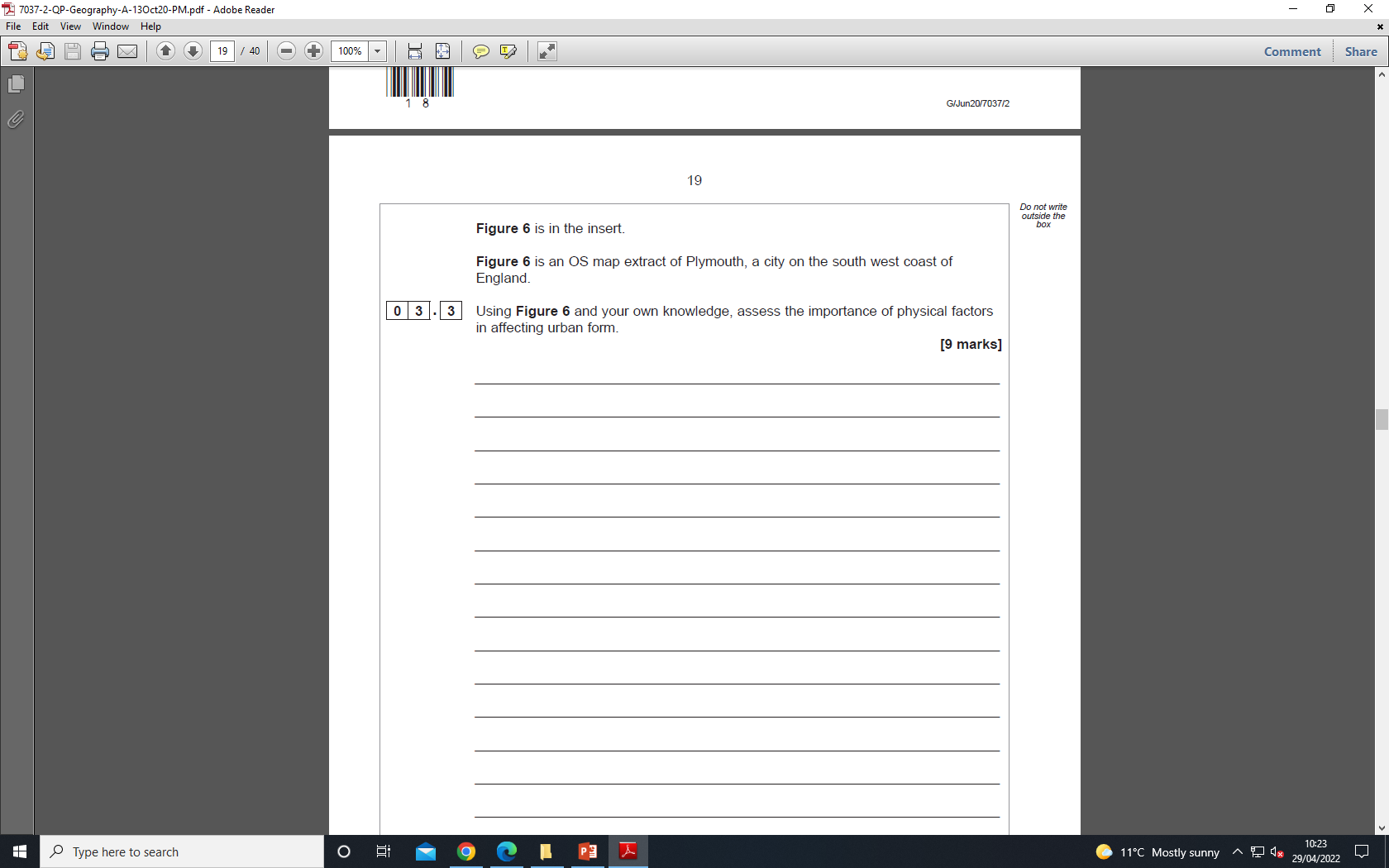 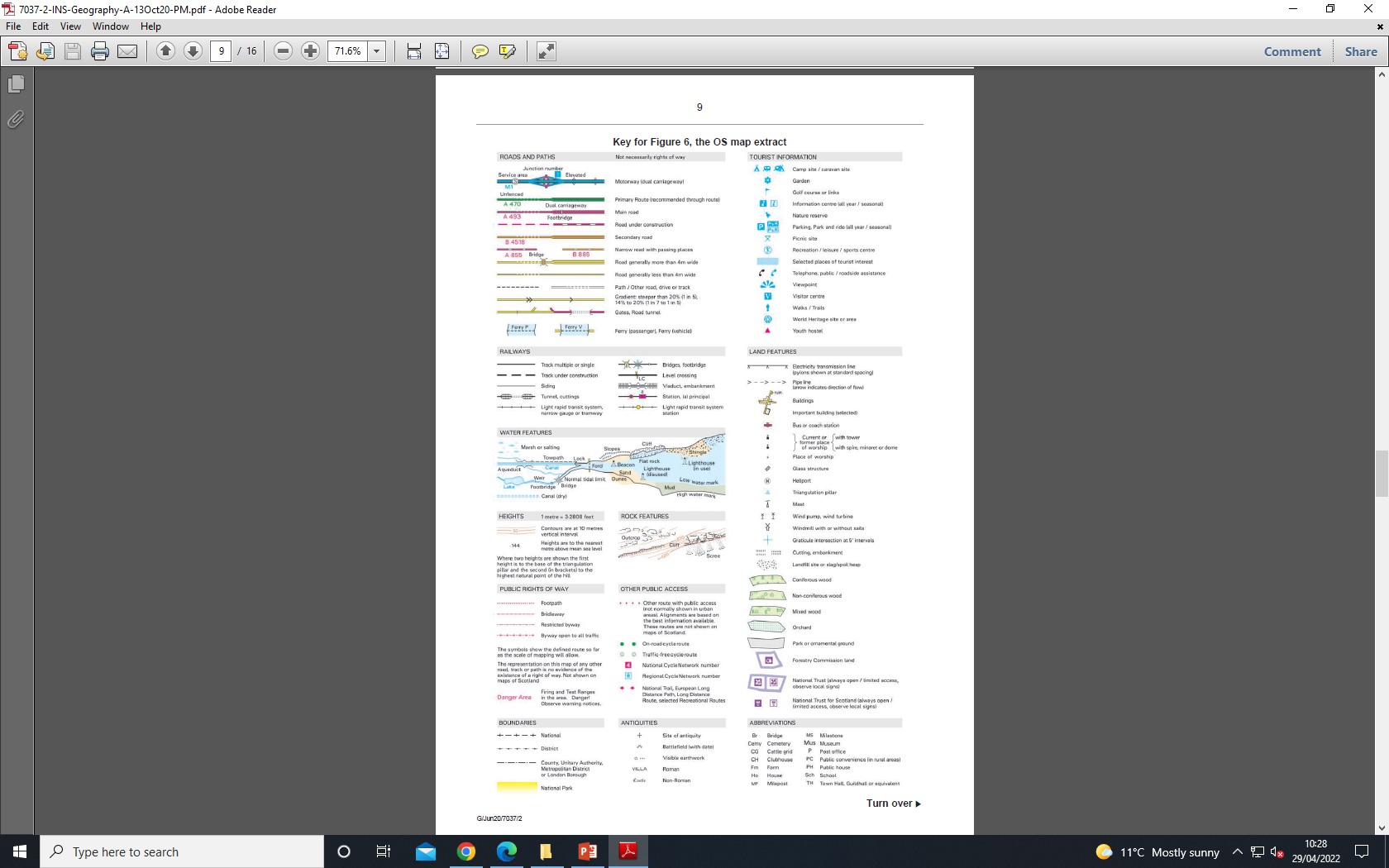 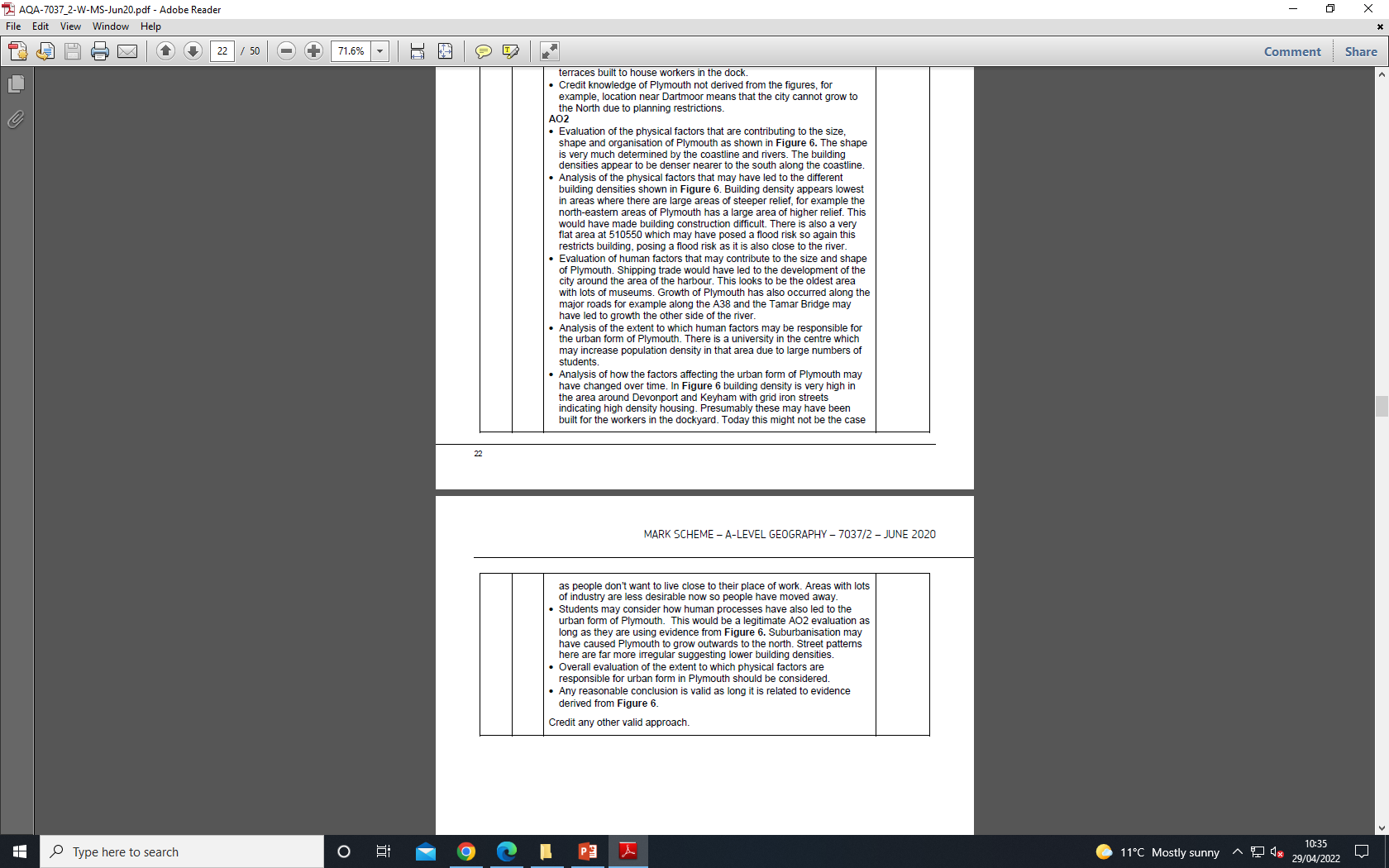 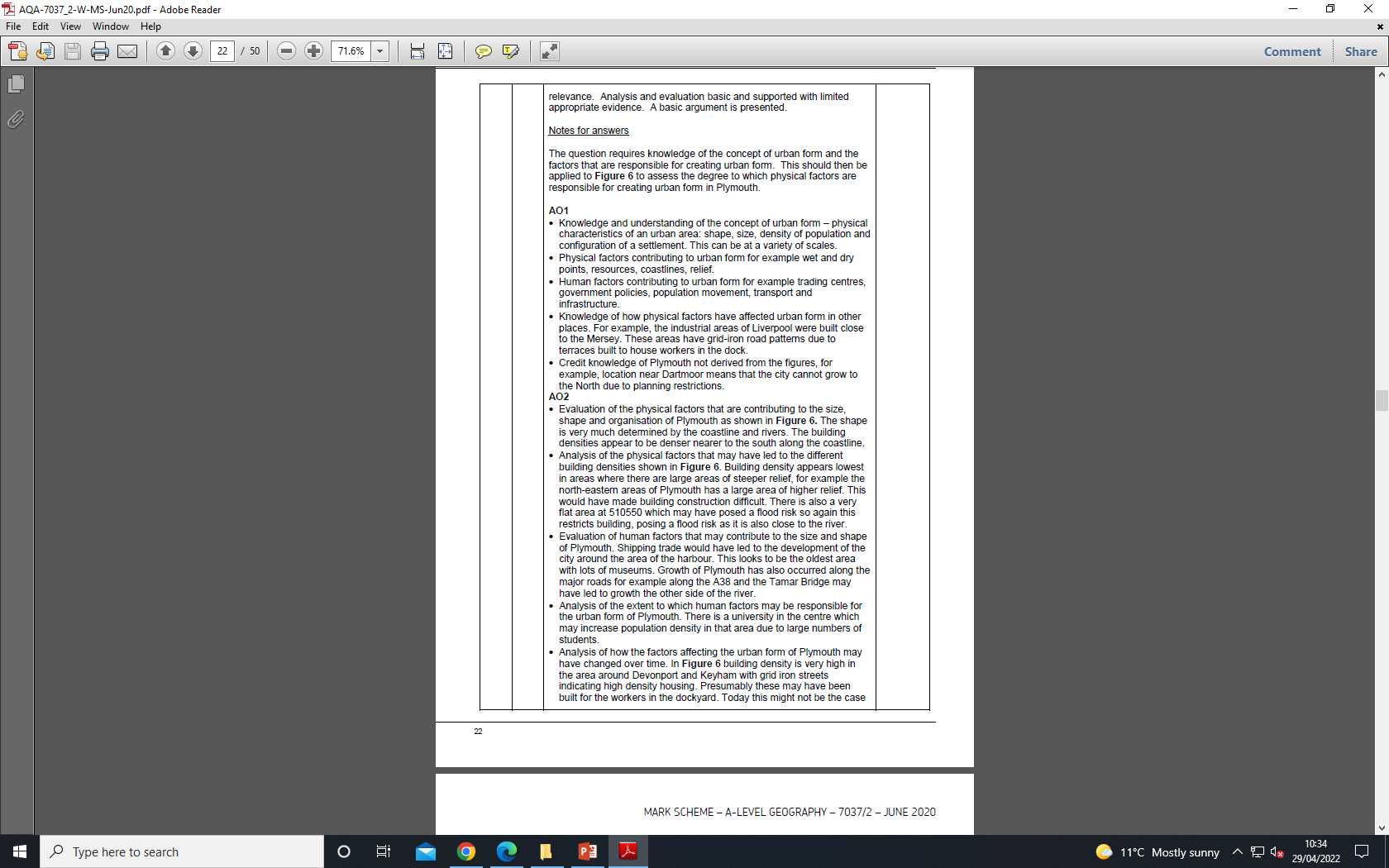 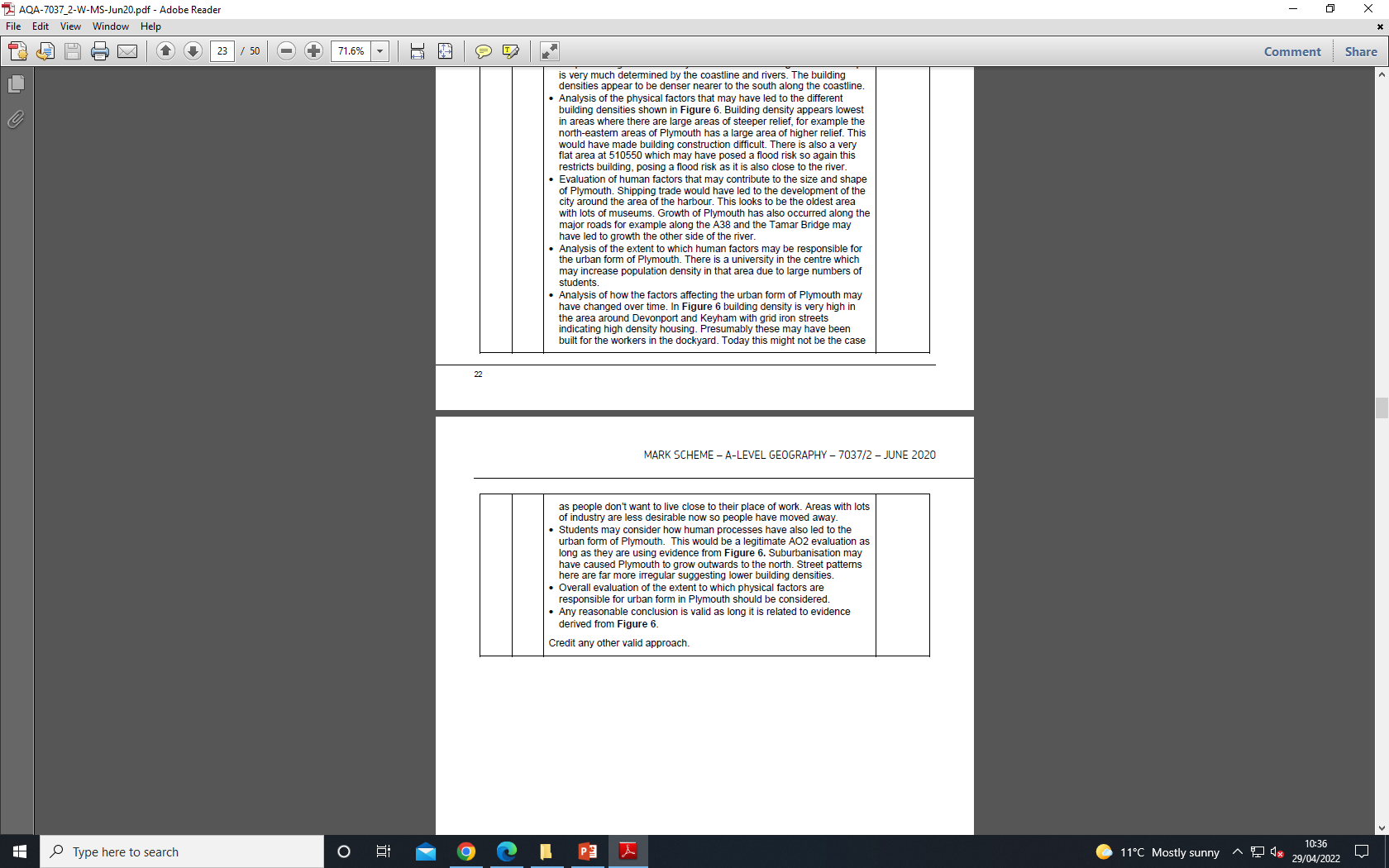 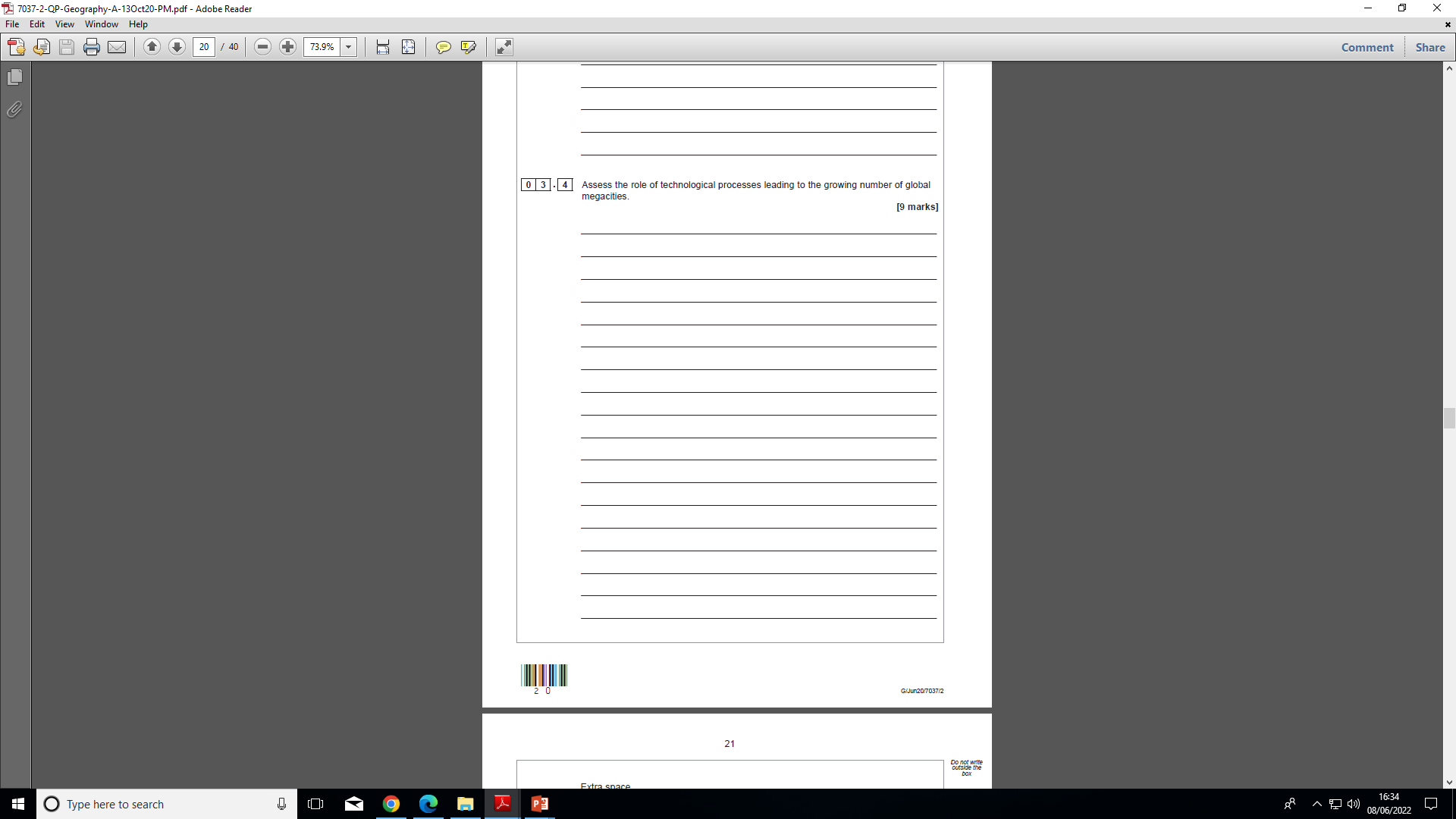 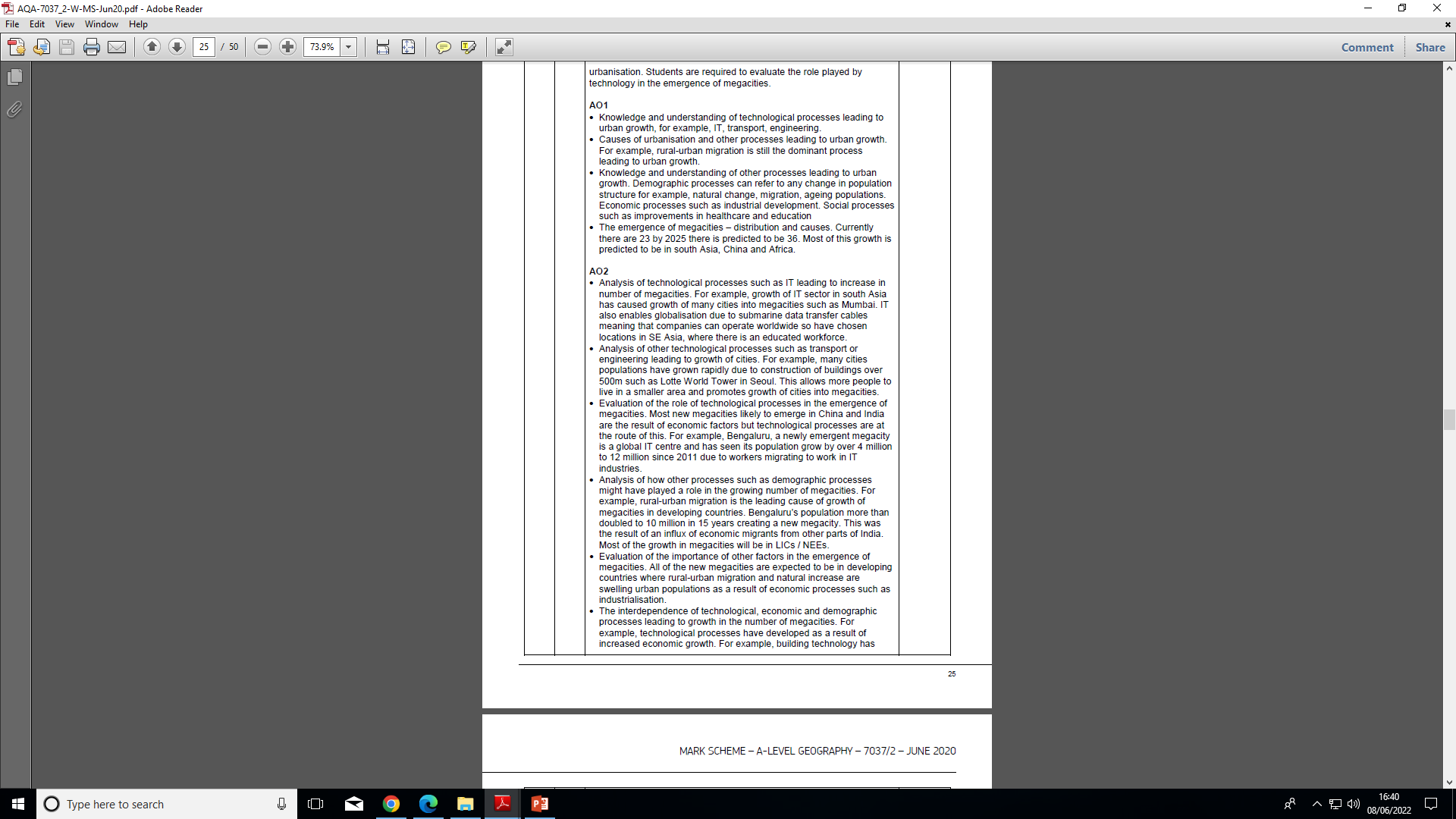 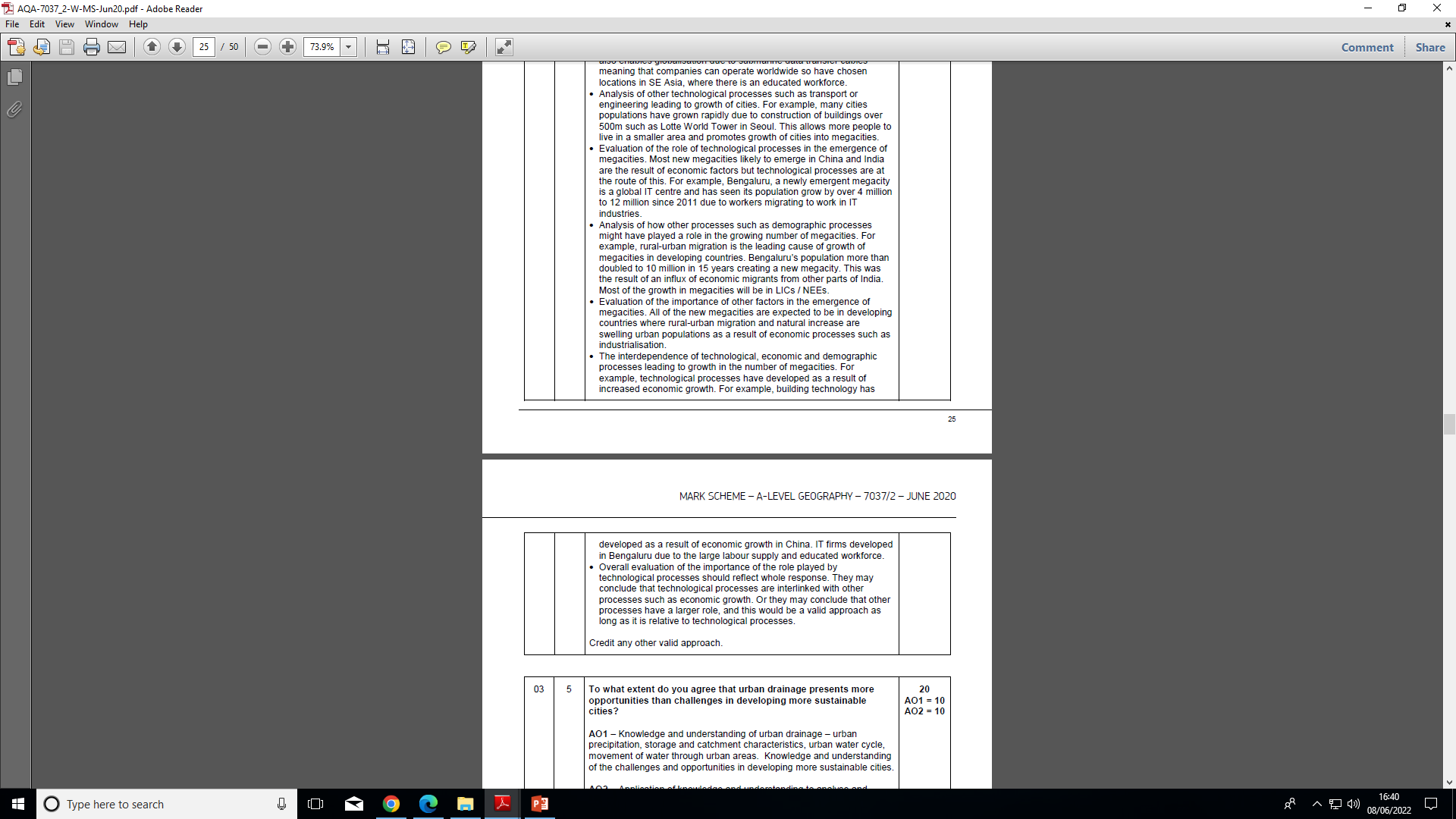 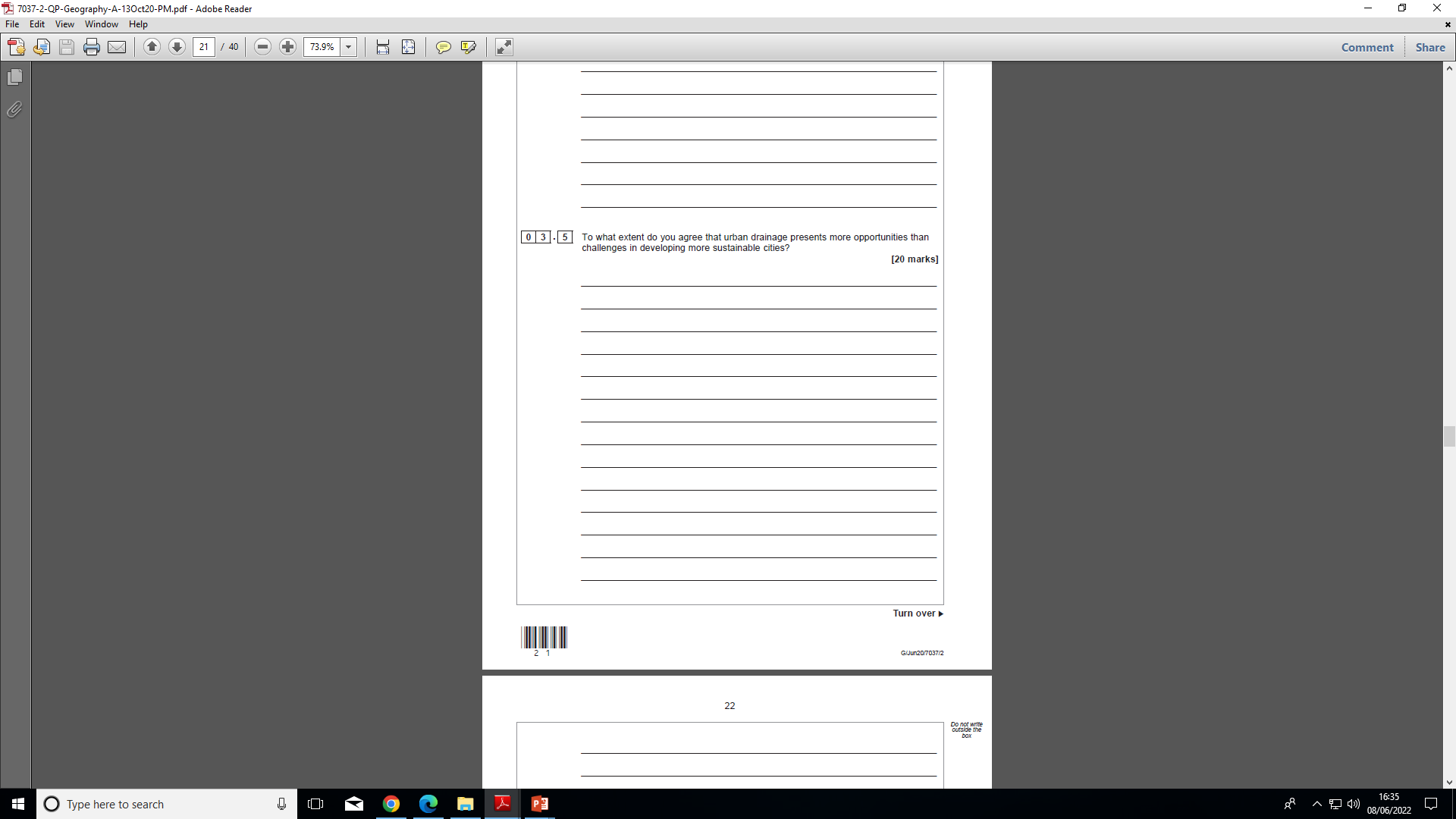 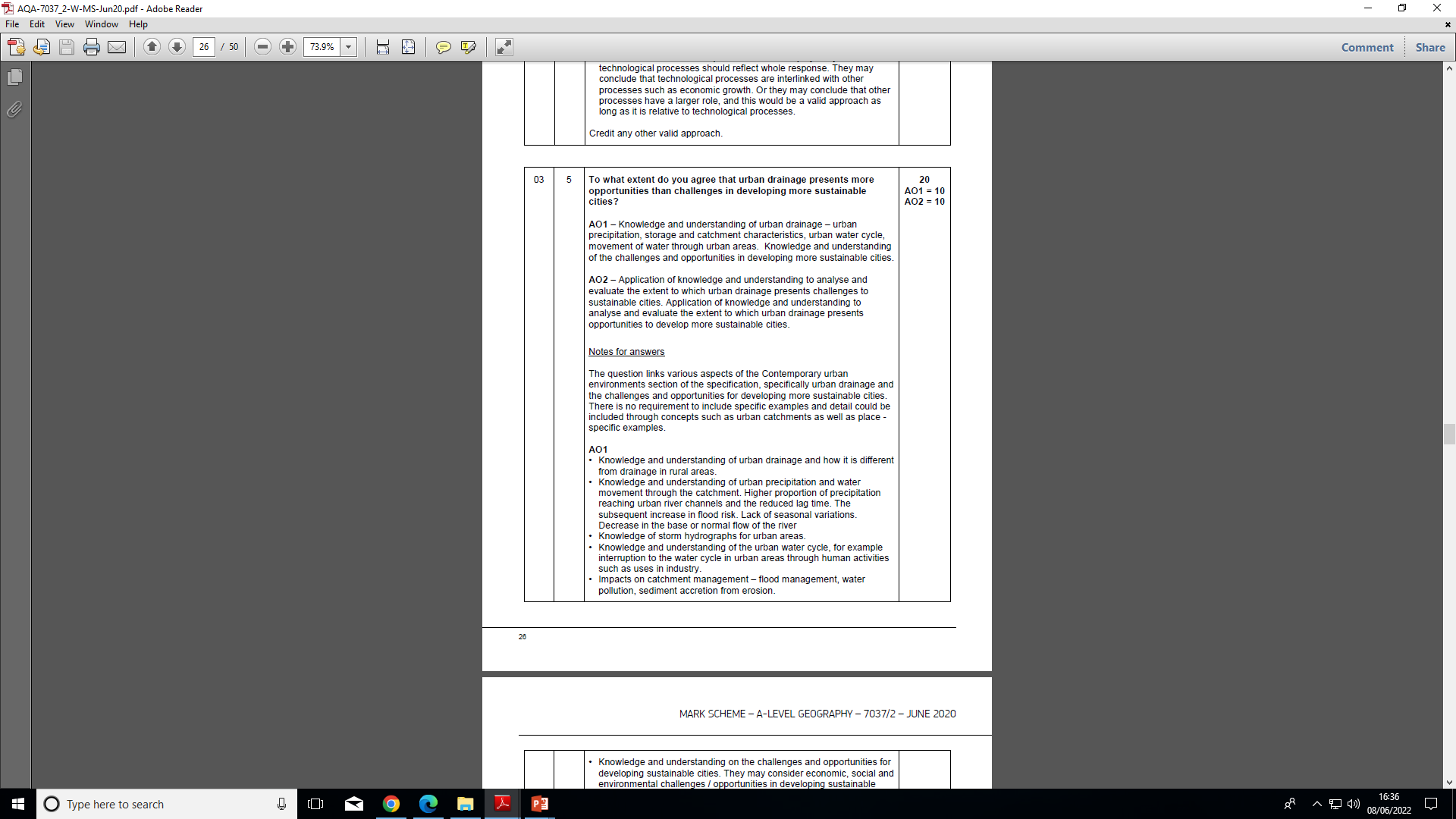 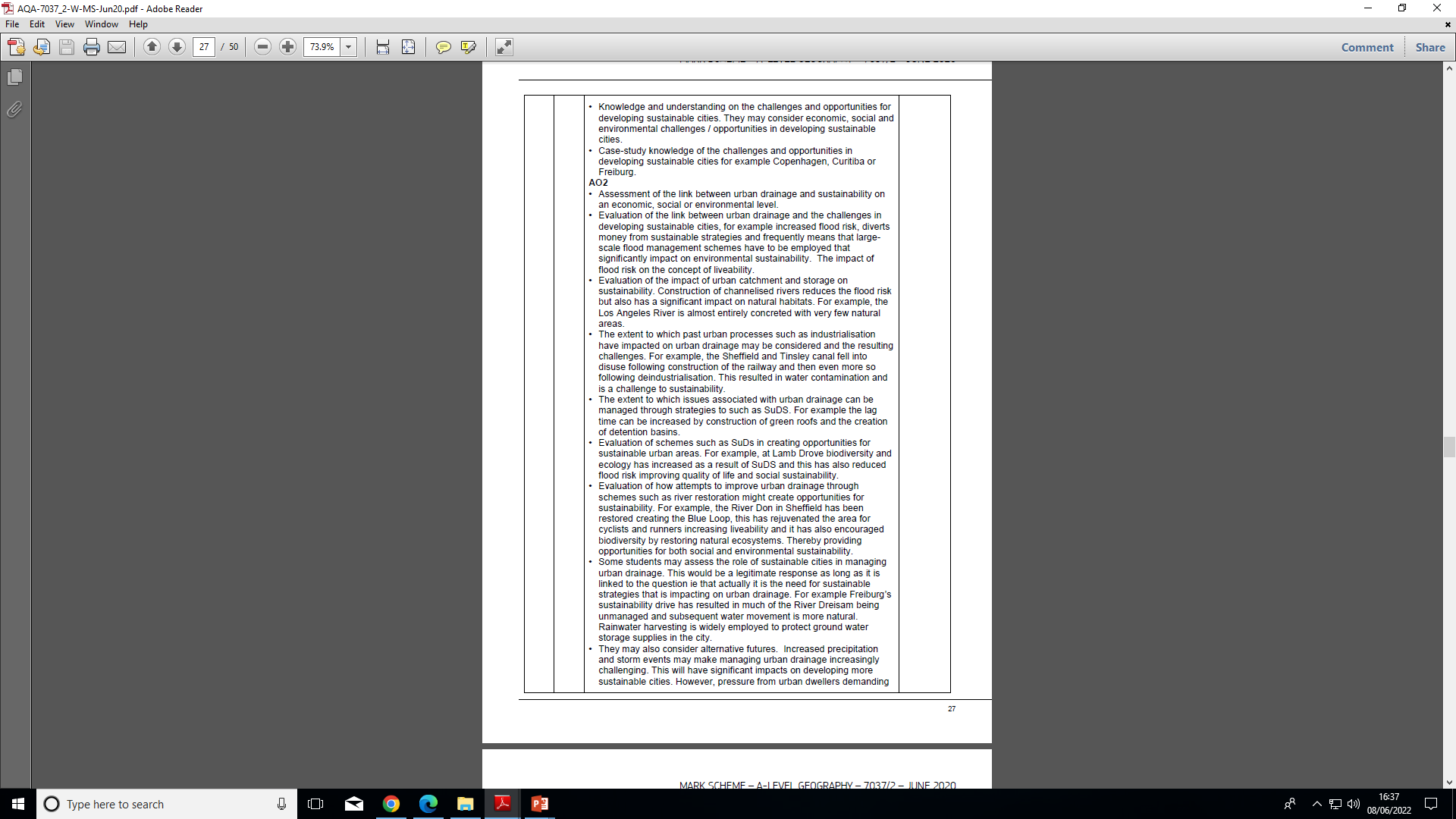 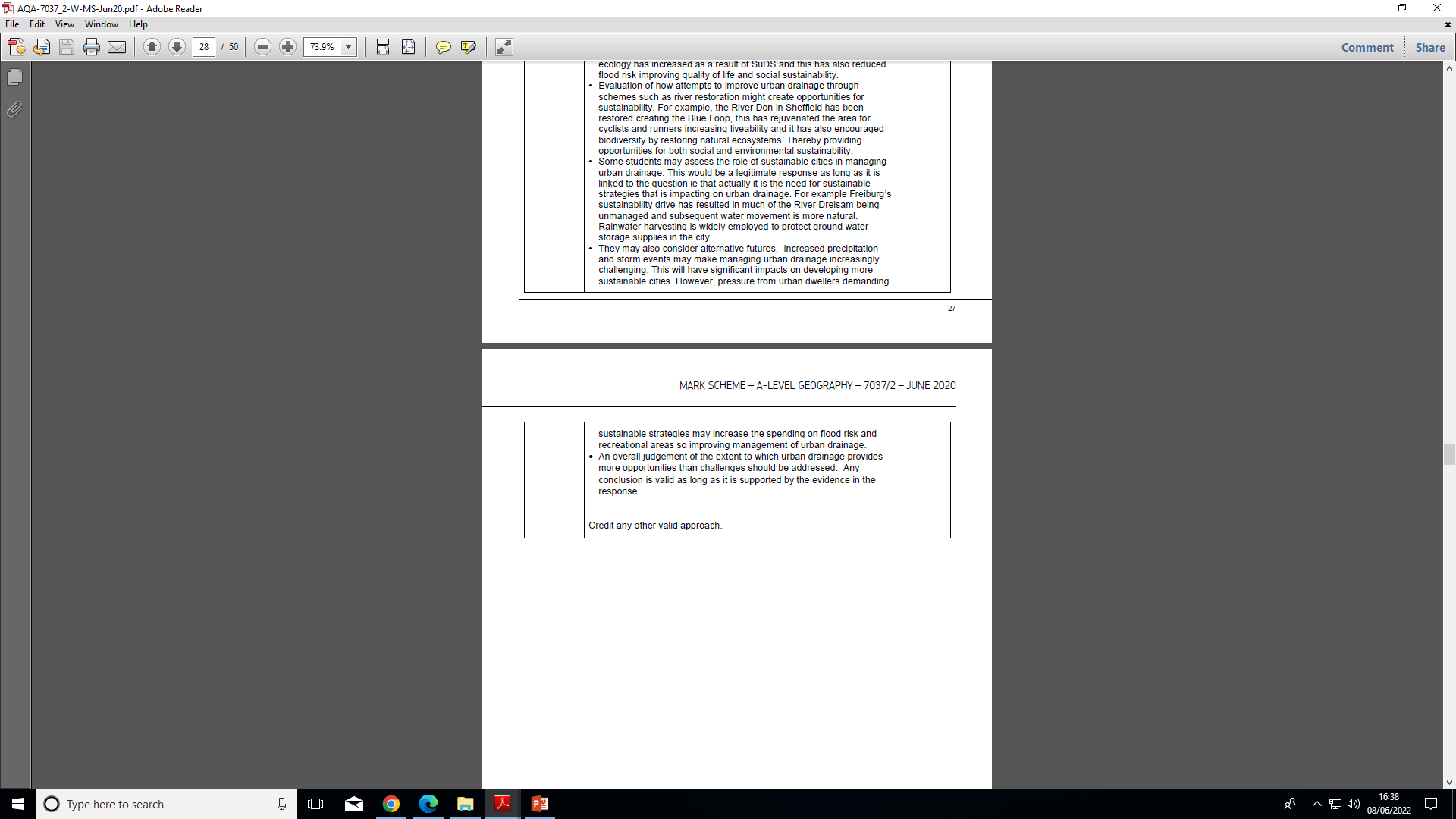 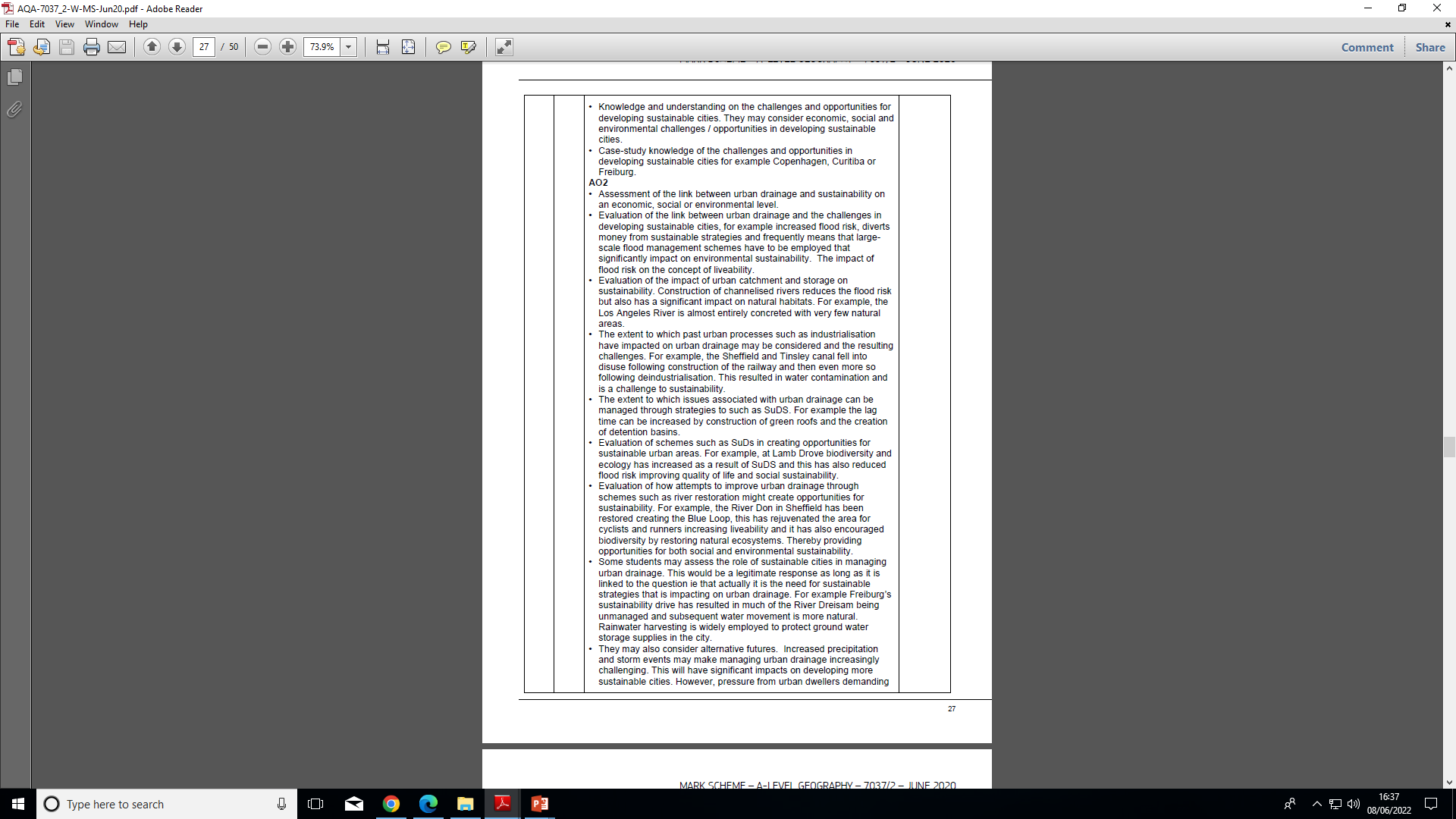